This PowerPoint
Is created as a companion to Child Growth and Development by College of the Canyons, Jennifer Paris, Antoinette Ricardo, and Dawn Rymond and is used under a CC BY 4.0 international license
The text comes from content in the book which has varied licensing
The images all include licensing information
Language Development In Early Childhood
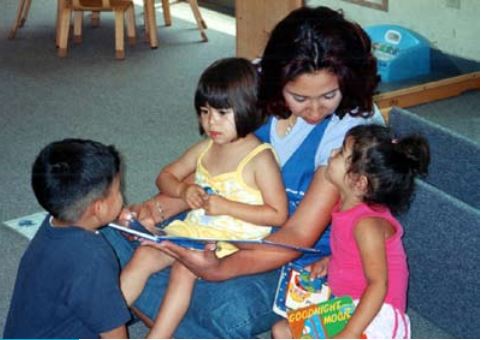 Image is used with permission from the California Department of Education
Vocabulary Growth
Between 2 and 6 a child’s vocabulary goes from about 200 to over 10,000 words!
This is largely due to fast-mapping
Impacted by language and emphasis
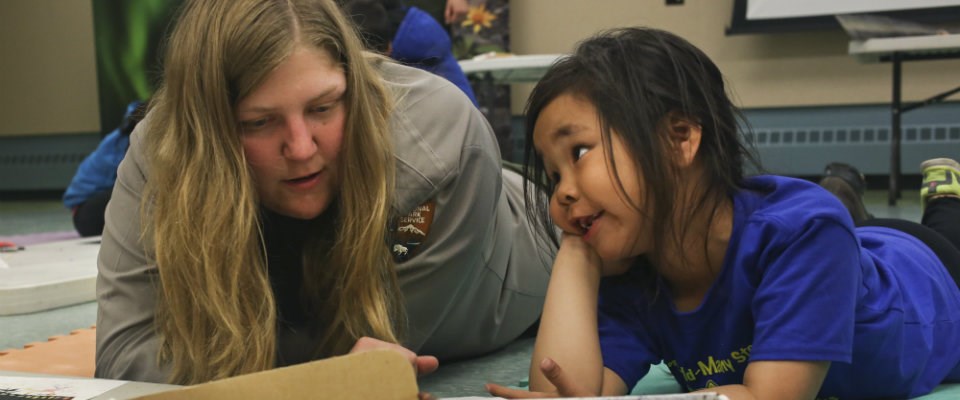 Image by the U.S. Department of the Interior is in the public domain
Literal Meanings and Overregularization
May use before they understand the true meaning of phrases	
Piece of cake
As they learn the rules of grammar, they apply those rules uniformly
“I eated that cake”  “I ate that cake”
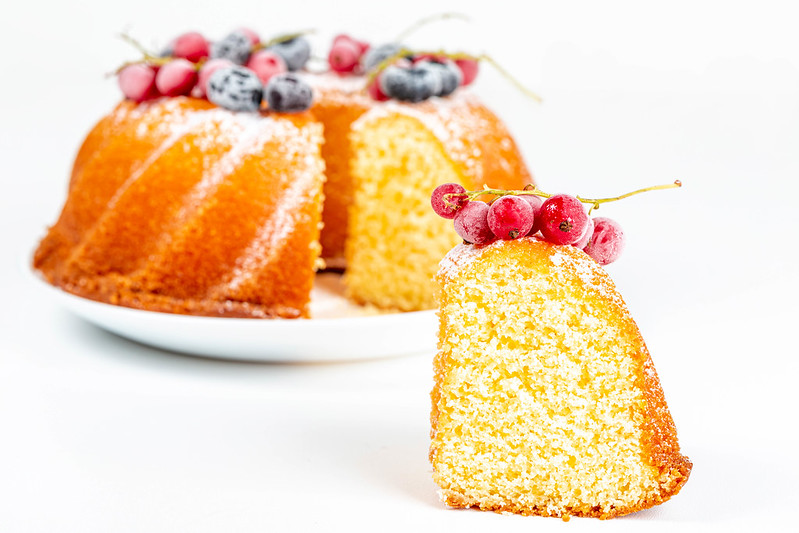 Image by Marco Verch Professional Photographzer is licensed under CC BY 2.0
The Impact of Training
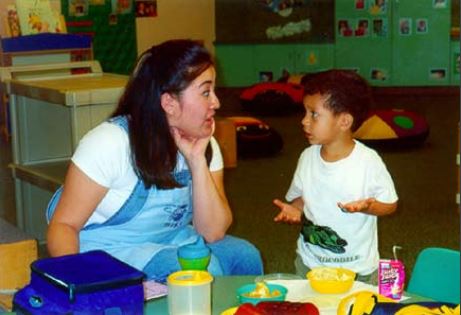 Children can be assisted in learning language by others that
Listen attentively
Model accurate pronunciations
Encourage elaboration
Image is used with permission from the California Department of Education
Language Milestones
Language Milestones cont.
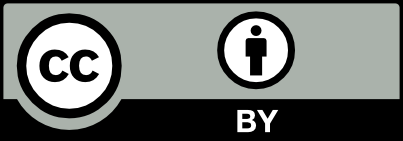 This PowerPoint was created by Jennifer Paris. Except where otherwise noted, it is licensed under a Creative Commons Attribution 4.0 International License.